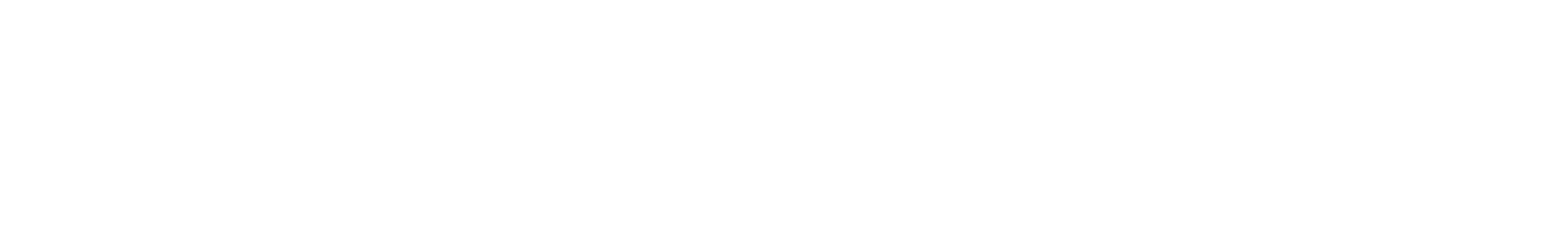 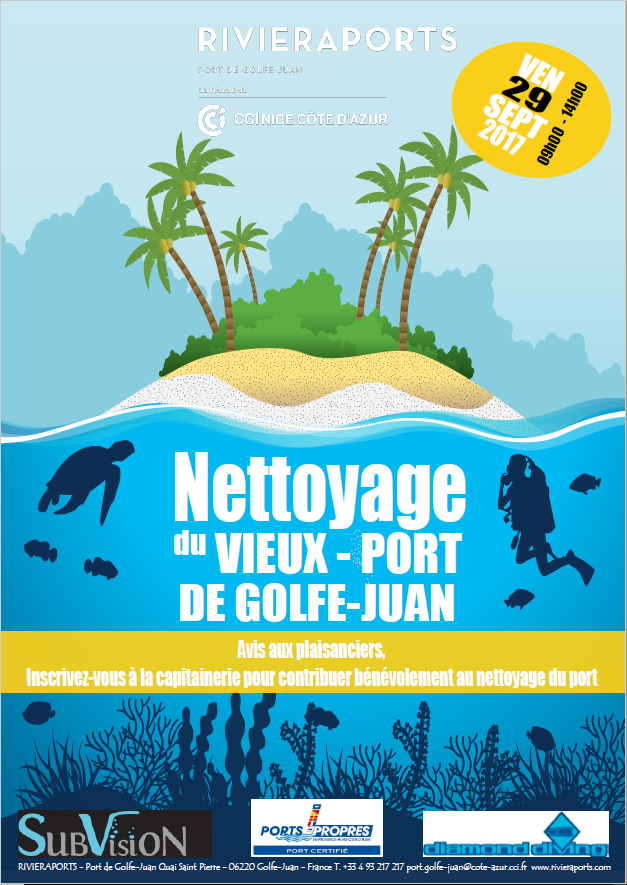 VEN 
18 
OCT
2019
09h00 – 14h00